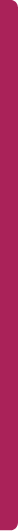 Nairobi Summit – Brief Overview of the Conference 




Shireen J Jejeebhoy
AKSHA Centre for Equity and Wellbeing

Presented at the Stakeholders’ Consultation: Onward to ICPD@25 Nairobi Summit
18 October 2019
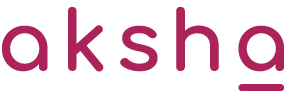 Objectives
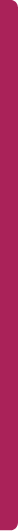 Celebrate the progress, but acknowledge the unfinished Cairo agenda. “The promise of the ICPD POA remains a distant reality for millions of people across the world,” especially in the context of Agenda 2030 and the SDGs

Regain the lost momentum -- recommit political, programme and financial commitments to advancing the ICPD agenda

“To galvanise change and mobilise leadership in addressing persistent and emerging challenges related to the ICPD POA.”

“To mobilise political and financial momentum to advance the ICPD agenda.. In particular around harnessing the demographic dividend, reducing preventable maternal and child mortality, the unmet need for family planning, and eliminating violence and harmful practices against women and girls.”
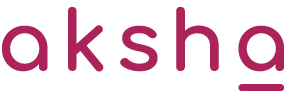 A word about the Summit
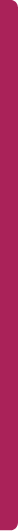 Convened by the Govts of Kenya and Denmark, together with UNFPA

Offer an inclusive platform for a broad range of stakeholders to advance rights and choices for all

Idea is to bring together a broad range of stakeholders to pledge to and support global commitments to advance the ICPD agenda, complemented by concrete and specific national commitments.

Commitments have been drafted, contain:
Six general themes (T)
12 overarching commitments (C)
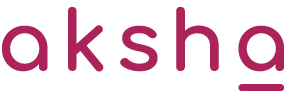 Nairobi Commitments: SRHR
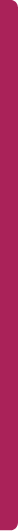 Intensify efforts for the full, effective and accelerated implementation and funding of the ICPD POA, SDGs…. (C1)

Achieve universal access to SRHR as a part of universal health coverage (T1)

Zero unmet need for FP information and services, and universal availability of quality, accessible, affordable and safe modern contraceptives (C2)

Zero preventable maternal deaths and morbidities, including access to safe abortion to the full extent of the law and preventing and avoiding unsafe abortion and post-abortion care (C3)

Address GBV, strive for zero sexual and GBV…. (C3, T5)
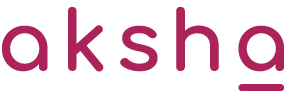 [Speaker Notes: Called ”statement on ICPD25” not commitments]
SRHR related interesting sessions….
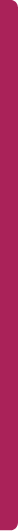 Achieve universal access to SRH
Integrating SRHR into universal health coverage
Ending unmet need for FP: RH and contraceptive choices
Zero preventable maternal deaths
Ensuring sage pregnancy and childbearing for all
Zero deaths from unsafe abortion by 2030
Ending harmful practices: making commitments real
Accelerating action to end VAWG
Leveraging the power of the news media: ending GBV
Reaching UHC through digital innovations
Improving SRHR and mental health services
Advancing SRR by Counteracting the Anti Choice Manifesto Pushing Back to move Forward
…..
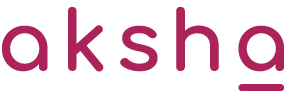 [Speaker Notes: Called ”statement on ICPD25” not commitments]
Nairobi Commitments: Inclusiveness and measurement
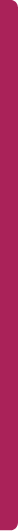 Building inclusive societies, where no one is left behind (race, colour, sex, age, disability, sexual orientation, gender identity..) feel valued and shape their own destiny… (C9)

Eliminate all forms of discrimination against women and girls (C5b)

Ensuring the basic humanitarian needs, including SRHR,  of affected populations in humanitarian and fragile contexts are addressed through the provision of access to SRH information and services, including access to safe abortion to the full extent of the law (C12)

Providing in quality, timely and disaggregated data that are also inclusive of younger adolescents, investing in digital health innovations and improvement of data systems to achieve sustainable development (C10)
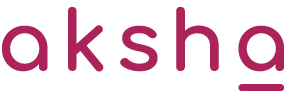 [Speaker Notes: Called ”statement on ICPD25” not commitments]
Inclusiveness and measurement: interesting sessions
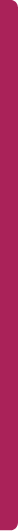 SRHR equity and access in combating discrimination
Demographic dividend: Building inclusive societies
Tracking commitments and resources for SRHR
The revolution in inclusiveness: sports and empowerment
Climate change, adaptation and Justice
Climate and SRH
The ability/disability workshop
Human Rights for All: The Politics of Inclusion
….
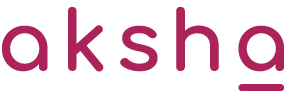 Nairobi commitments: Huge focus on the young
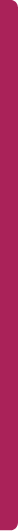 Access for all adolescents and youth, especially girls, to comprehensive and age-responsive information, education, and friendly services to make free and informed choices,… protect themselves from unwanted pregnancy, and to facilitate a safe transition into adulthood (C4)

Zero sexual and GBV, zero child, early and forced marriage, zero FGC (T3, C5)

Investing in the education, employment opportunities and health, including FP and SRH health and services of adolescents and youth, especially girls  (C8)

Committing to the notion that nothing about young people’s health and well-being can be discussed and decided upon without their participation (”nothing about us, without us” (C11)
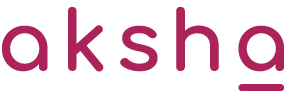 Focus on the young: interesting sessions…
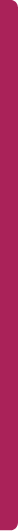 Comprehensive sexuality education
Our bodies, our lives, our world: 1.8 billion reasons why
Tackling the taboo: sexuality and gender transformative programmes to end child, early and forced marriage
Realising the ICPD agenda with and for girls
Educational Sector instrumental in sustaining SRHR&UHC
Teenage girls participation
Men and boys
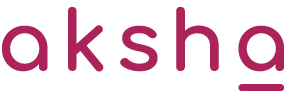 [Speaker Notes: Called ”statement on ICPD25” not commitments
Five themes
17 commitments
3 zeros]
Nairobi Commitments: Increasing financial commitment
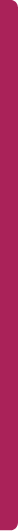 Intensify efforts for the full, effective and accelerated funding of the ICPD POA, SDGs…. (T1, C1)

Mobilise required funding to finish the ICPD POA and sustain the gains already made (T4)

Increase domestic financing, and explore new and innovative financing instruments and structures… (C6)

Increase international funding and financing for the full, effective and accelerated implementation of the ICPD POA (C7)
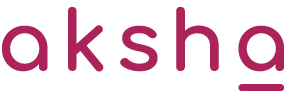 [Speaker Notes: Called ”statement on ICPD25” not commitments]
Increasing financial commitment: interesting sessions
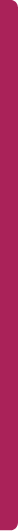 Member States & Other Stakeholders Commitment Statements 

Building Financing momentum: The Investment case for ICPD PoA costs and gaps

Closing the Gap: How the Private Sector Can Fulfill the Promise of ICPD for Women & Girls

Fulfilling the Cairo Promise in a Fragile World
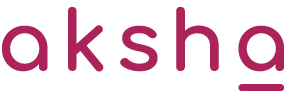 [Speaker Notes: Called ”statement on ICPD25” not commitments]
A word about the process
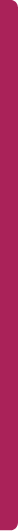 Two guiding committees: International Steering Committee (ISC) and International Programme Committee (IPC)
ISC largely focused on preparing the commitments
Large group, with representation of governments, UNFPA, as well as youth groups, academics, women’s groups….
No real input into programme design
Regular zoom meetings, ~8 over this year
IPC largely focused on shaping the summit programme
Descriptions of sessions on the website

“Not the usual UN conference” – more participatory, more youth voices

Geared to arrive at concrete commitments, and have been transparent and inclusive in the process – invited suggestions on various versions of the commitments…
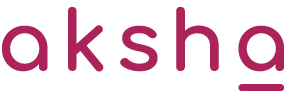 [Speaker Notes: read not ruffle too many political feathers]
The summit format
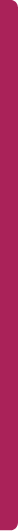 4500 people already registered, expect >5000
30 heads for state, governments and prime ministers, 80-90 ministers
Large number of leaders of international organizations…
Huge youth representation

There will be a combination of:
“High level” plenary sessions 
Strategic “signature” sessions
Concurrent sessions
Open dialogue series
Community hub – big tent allowing for lightning (spontaneous?) sessions, interactive
Commitments session
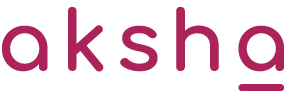 [Speaker Notes: 30 heads for state, governments and prime ministers. 
80-90 ministers. Over 100 VVIP and VIP…without count leaders of international organizations…]
Making commitments
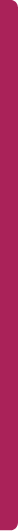 Getting concrete commitments from governments, and development partners

Written commitments, which can be presented during the Summit
Registered summit participants can register their commitments https://www.nairobisummiticpd.org/add-commitment
guidance note for formulation of national and partner commitments available in the Nairobi Summit website (page is live):
  https://www.nairobisummiticpd.org/content/guideline%C2%A0-developing-and-formulating-national-and-partner-commitments-nairobi-summit-icpd25

Open mic: Deadline is October 31st if you want to present a commitment (3 minutes)

No editorial changes on commitments, but inappropriate language will be edited
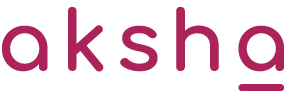